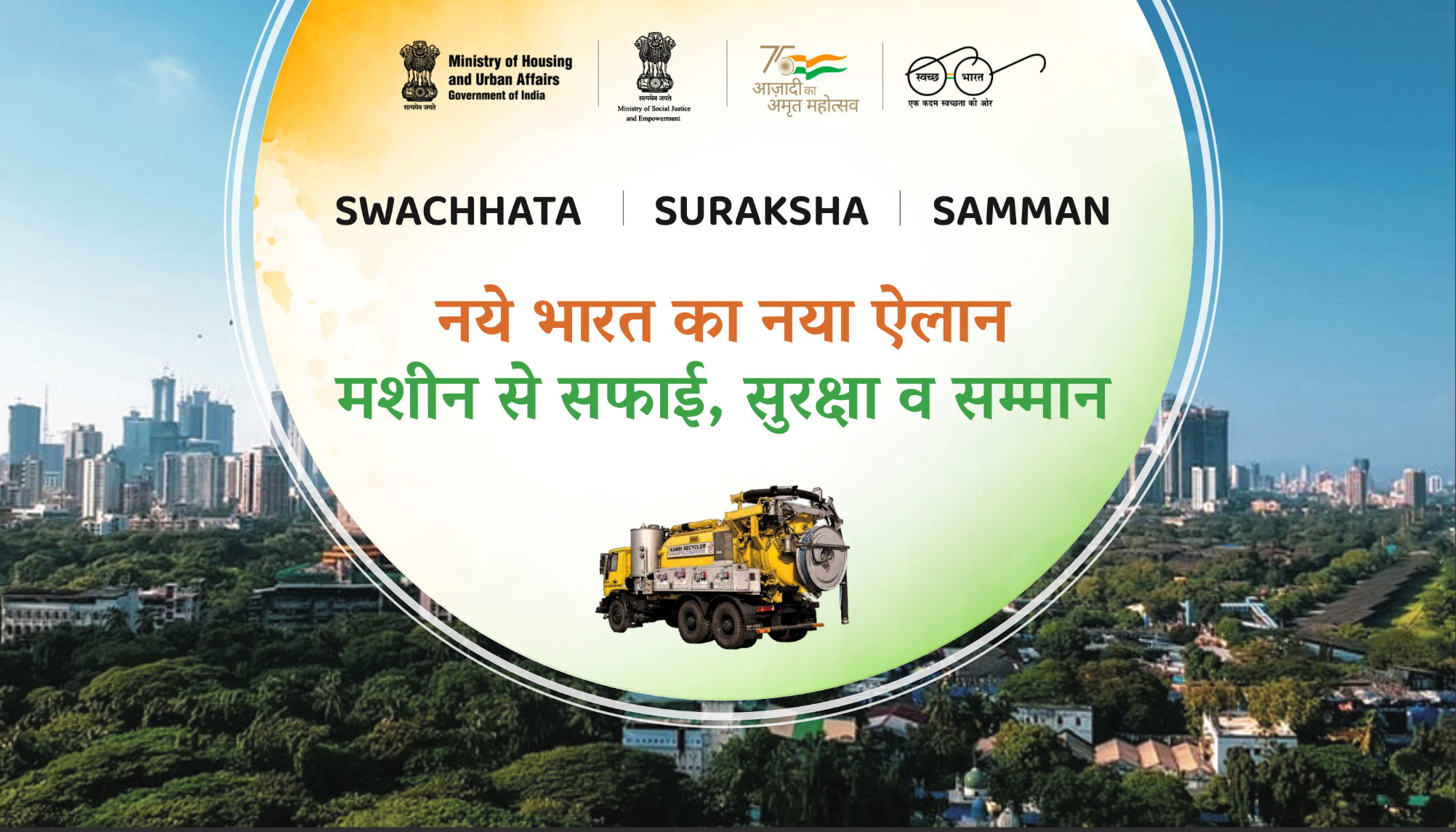 DICCI (Yet to recieve)
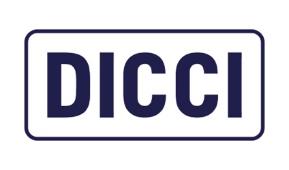 Socio-Economic Empowerment of Manual Scavengers, Safai Karamcharis, Scheduled Castes & Scheduled Tribes through Entrepreneurship
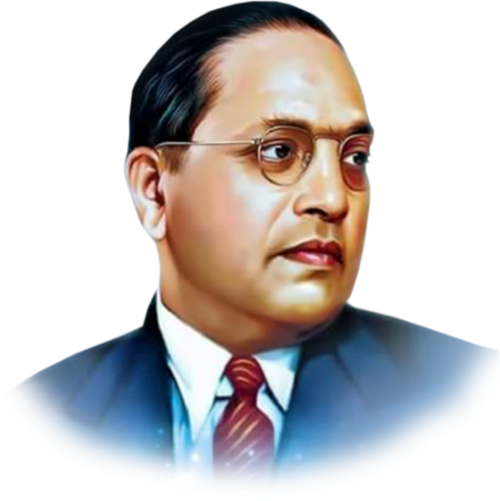 Dr. Ambedkar’s vision of economic empowerment through Self-help and Entrepreneurship. 



DALIT INDIAN CHAMBER OF COMMERCE AND INDUSTRY
Established in 2005 in Pune, by Dr. Milind Kamble
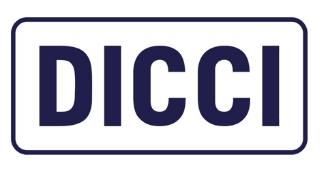 VISIONDeveloping SC-ST Business Leadership
Inculcating the spirit of entrepreneurship among the SC-ST communities for developing business leaders.
MISSION
Be Job Givers 
Encouraging SC-ST youth to become entrepreneurs in business & industry sectors by supporting them in their ventures to become job givers, taxpayers, wealth creators and contributors to the national economy.
AIM

Challenging Caste with Capital
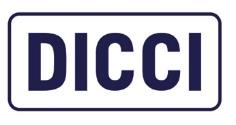 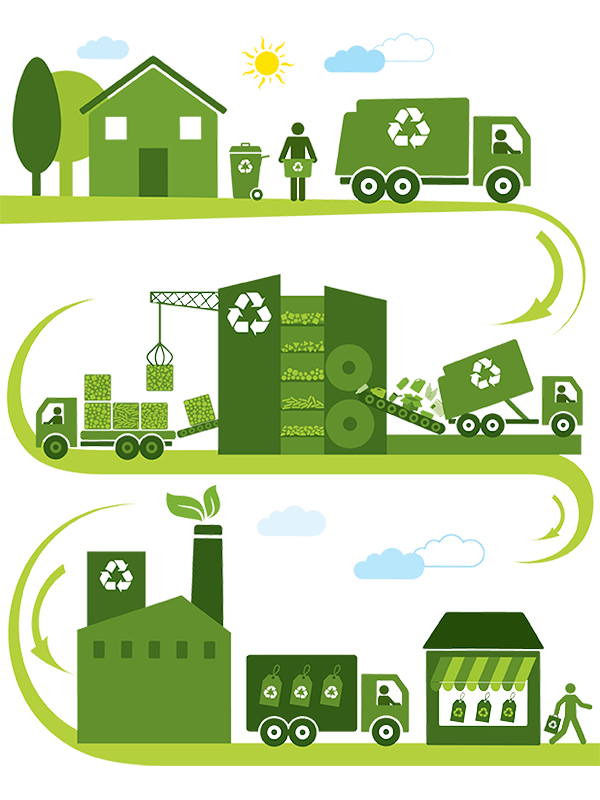 ‘Sani-Preneur’ (Sanitation Entrepreneur) Development Ecosystem for Comprehensive Waste Management Solutions
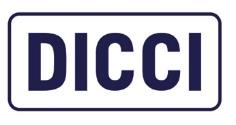 DICCI Sani-Preneur Development Ecosystem

Stakeholders
DICCI
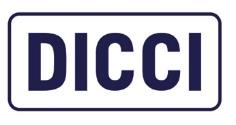 Stakeholder engagement
Local Civic Bodies to engage with DICCI to understand the local sewerage & septage (sanitation) maintenance needs and formulate a joint framework for tailor made solutions through contractual tenders,
Preferential order in tender conditions for Family member of Deceased labour/ Manual Scavenger/ Safai Karamchari/SC/ ST
Linkage of In-principle sanction of loan under GOI’s flagship Stand Up India  (SUI) scheme for machine procurement
Provision of Group Management Agency for hand holding O & M.
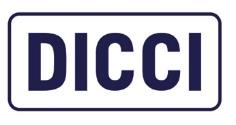 Sani-Preneur Development Process
DICCI shall engage in Mobilisation, Mentoring & Hand Holding of Family member of Deceased Labour/ Manual Scavenger/ Safai Karamchari/ SC/ ST contractor aspirants,
Documentation
Tender process assistance
Bank linkage for In-principle sanction letter under SUI scheme
Equipment/Vehicle manufacturer, Machine fabricator linkage
Tender bidding support
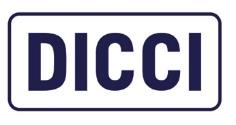 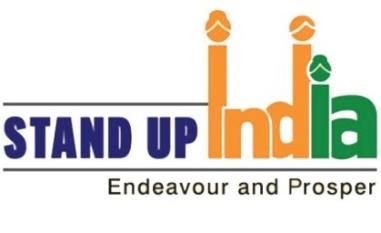 Financial Assistance Linkage
For the successful bidders, as a hand holding agency in SUI ecosystem DICCI shall assist in the bank’s loan sanctioning process for the timely procurement of the machines,
Loan application assistance – documentation & submission
Agreement for ESCROW payment mechanism by Civic body to the bank
Step 1 disbursal – Vehicle/Chassis manufacturer
The Vehicle/Chassis manufacturer makes the delivery to the machine fabricator’s factory
Step 2 disbursal – Machine Fabricator
Subsequent to fabrication of the machine it is delivered to the contractor for deployment at respective civic body.
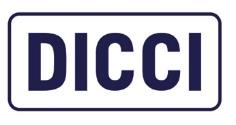 Sani-Preneur Hand Holding
DICCI shall mentor the formation of Group Management Agency enabling Single Window Contact between the Civic Body and Contractors for,
Operations and maintenance of the machines
Financial management assistance to contractors
EMI repayment of loans through ESCROW account
Enabling compliance subject to operations as applicable by the State/Central Govts
Assistance to contractors for any Central/State Subsidy schemes
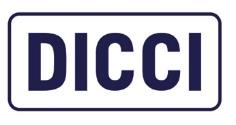 Impact of Sani-Preneur Development Ecosystem
Successful linkage of Stand Up India Scheme for creating 350 sani-preneurs
Transformation of sanitation workers into first generation SC-ST entrepreneur
 Daily wage earners become Tax Payers 
 1,400+ direct and indirent employment opportunities created 
 Zero deaths in sewer cleaning activities since project inception in both cities 
 Zero manual intervention in sewer cleaning 
 Citizens & Local Bodies of Hyderabad and Delhi are happy with sanitation services
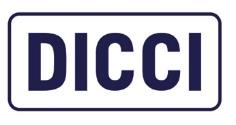 2017
2018
DICCI engaged with Hyderabad Metropolitan Water Supply & Sewerage Board (HMWSSB)

68 SC-ST Entrepreneurs created commissioning Mini Air Tech Machines.
DICCI engaged with Greater Hyderabad Municipal Corporation (GHMC)

66 SC-ST Entrepreneurs created commissioning Jetting-cum-Suction Machines.
Sani-Preneur Projects
2019
2021
2022
DICCI engaged with Delhi Jal Board (DJB)

200 SC-ST Entrepreneurs created commissioning Sewer Cleaning Machines.
DICCI mentored Swara Sanitech, a start up for creating Toilet Integration (TI) Bus for sanitation & Hygiene services for women, for creating 1,000 Women Entrepreneurs.
DICCI mentored Honey Sucker, a technology based aggregation platform for Faecal Sludge Management (FSM), pilot being rolled out at Pune and Panajim.
Thank you